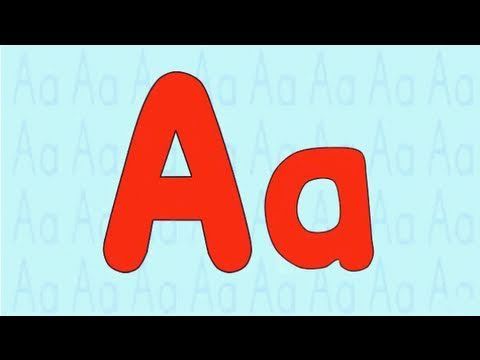 Short  sound Aa
At the beginning of the words
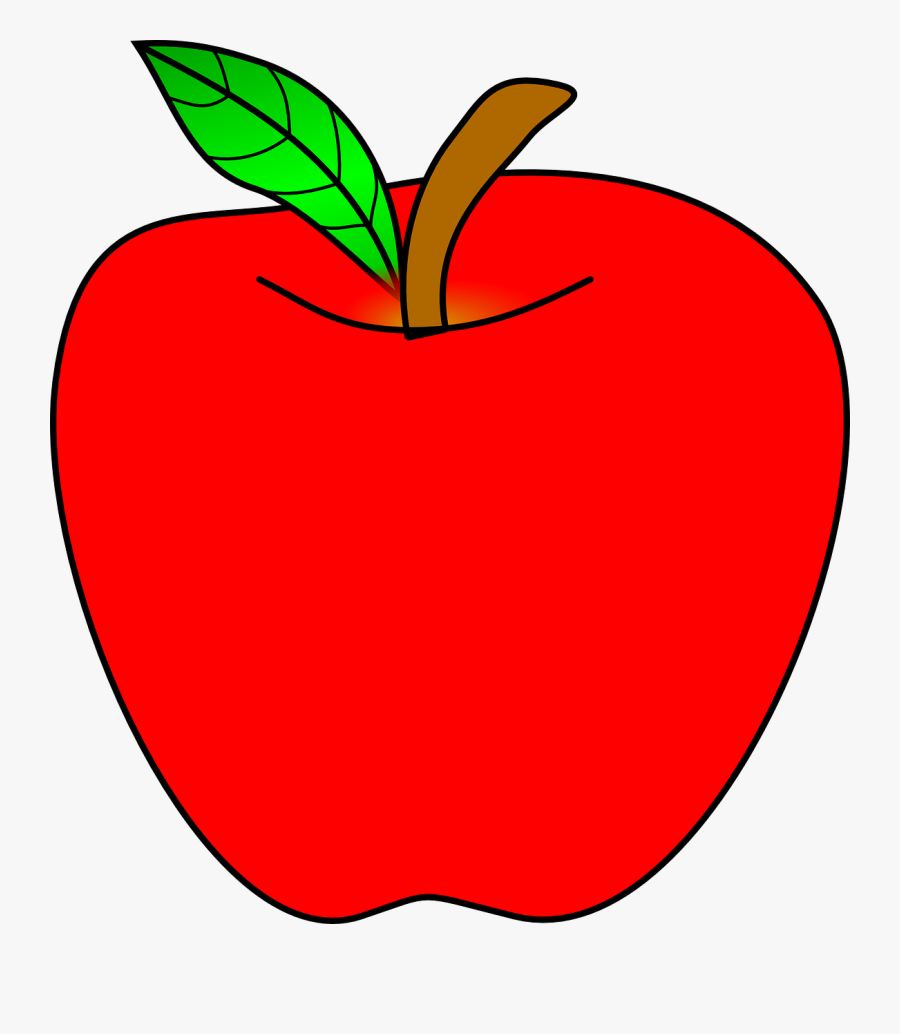 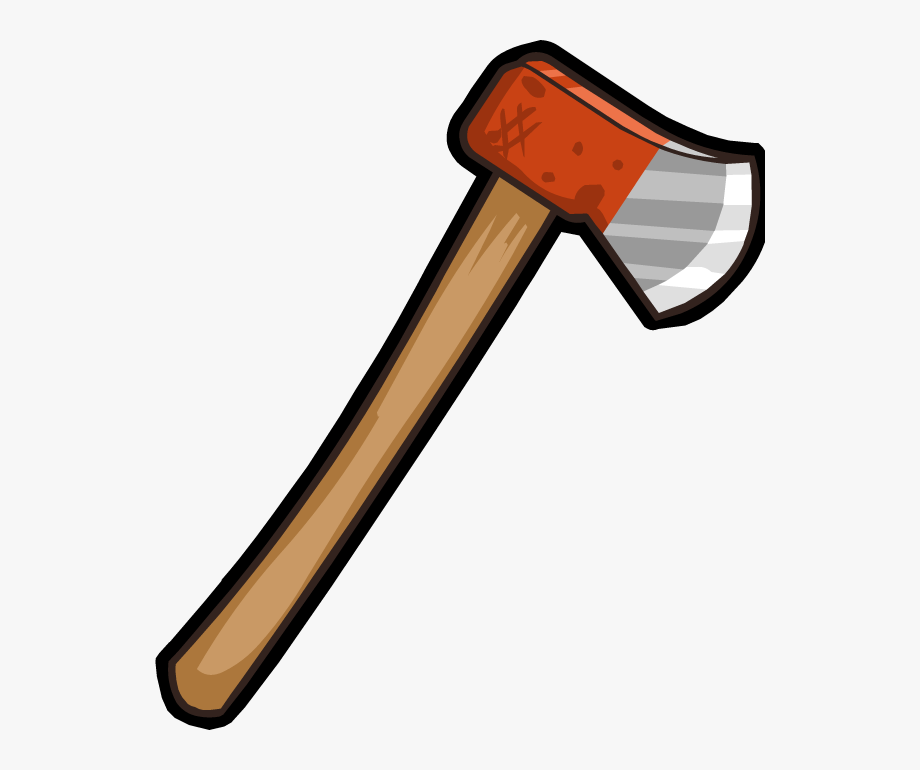 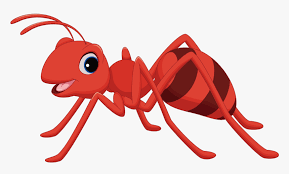 apple          ant              axe
In the middle of the words
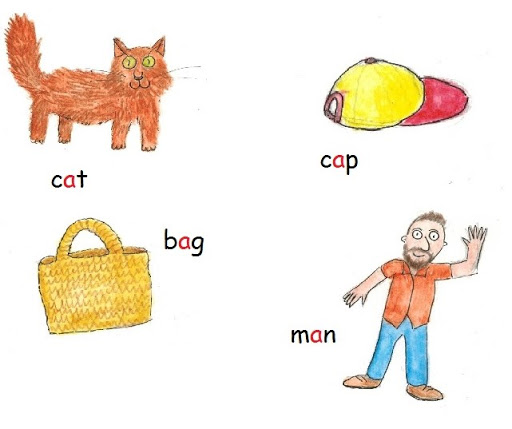 long  sound Aa
At the beginning of the words
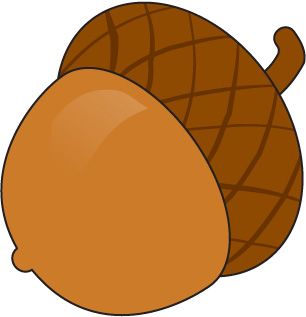 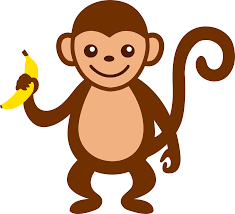 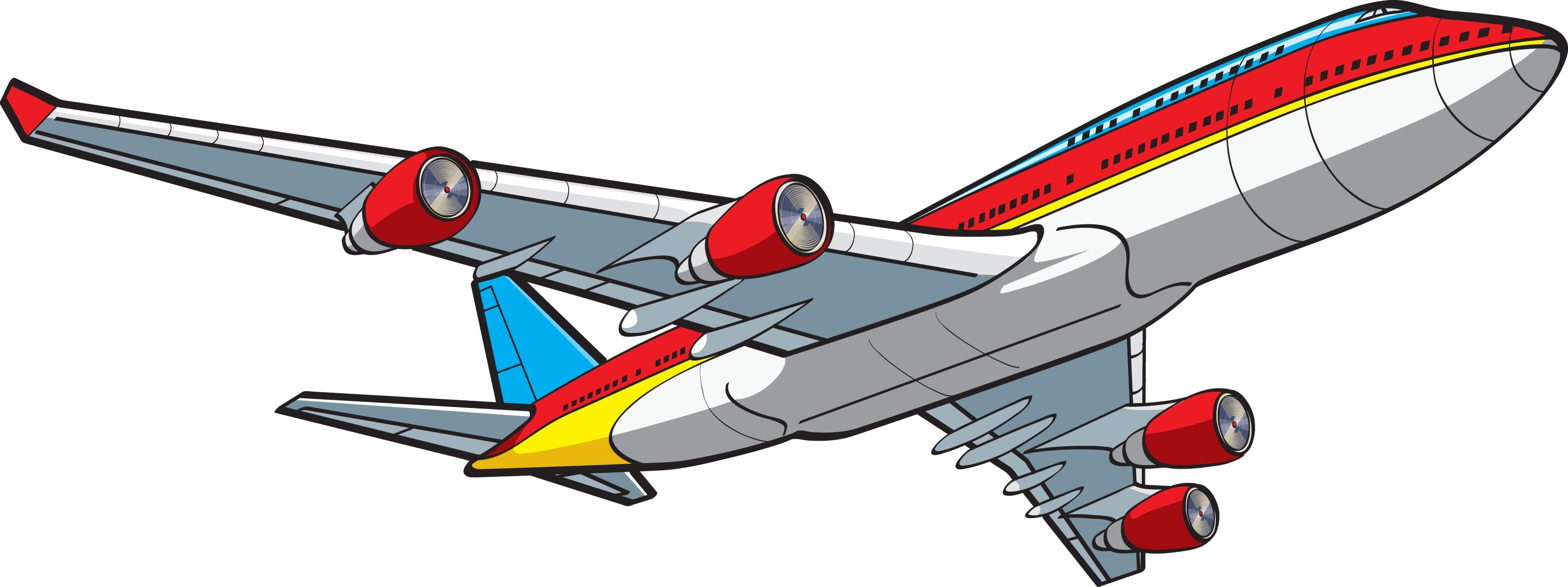 acorn           ape            airplane
In the middle of the words
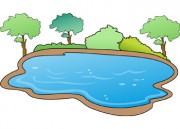 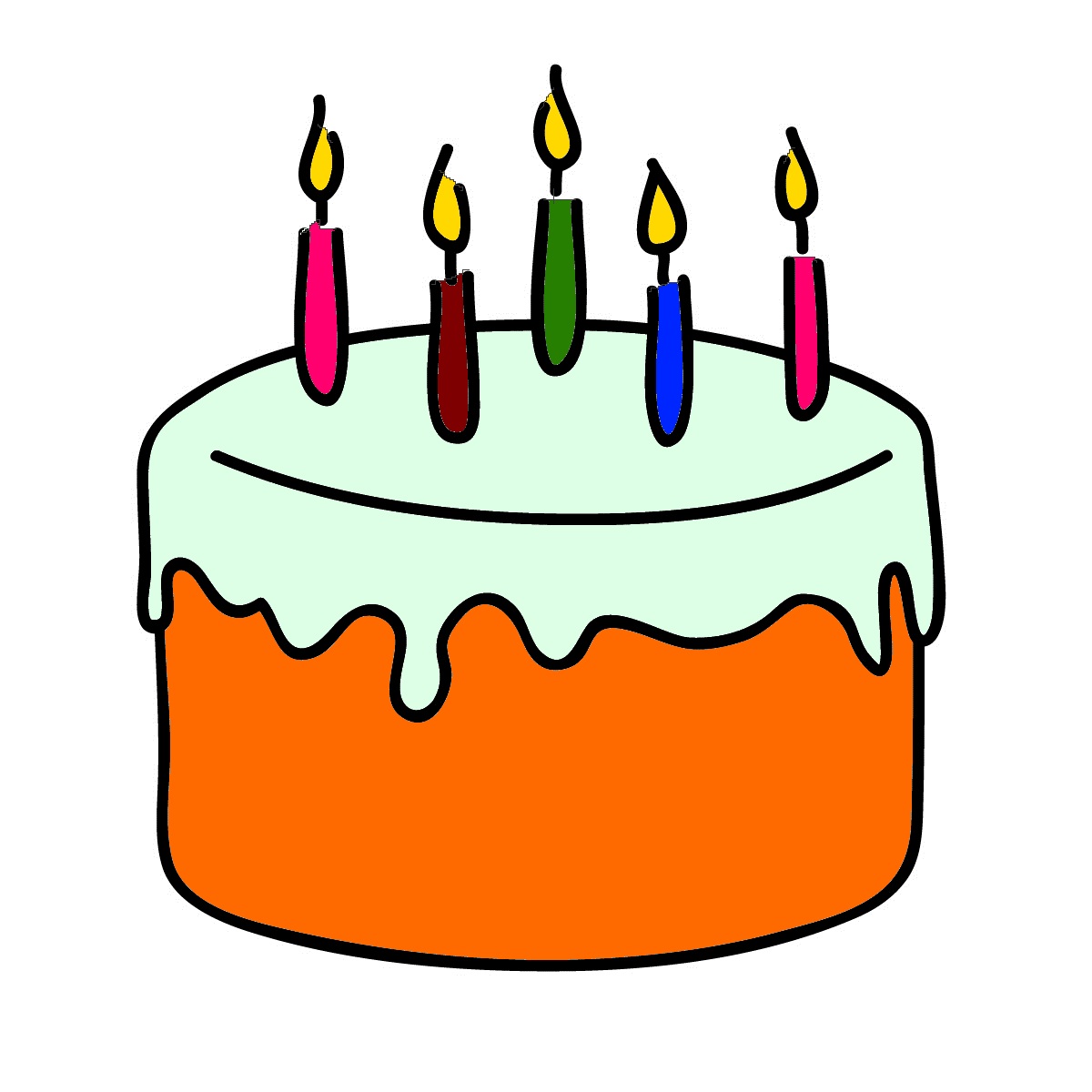 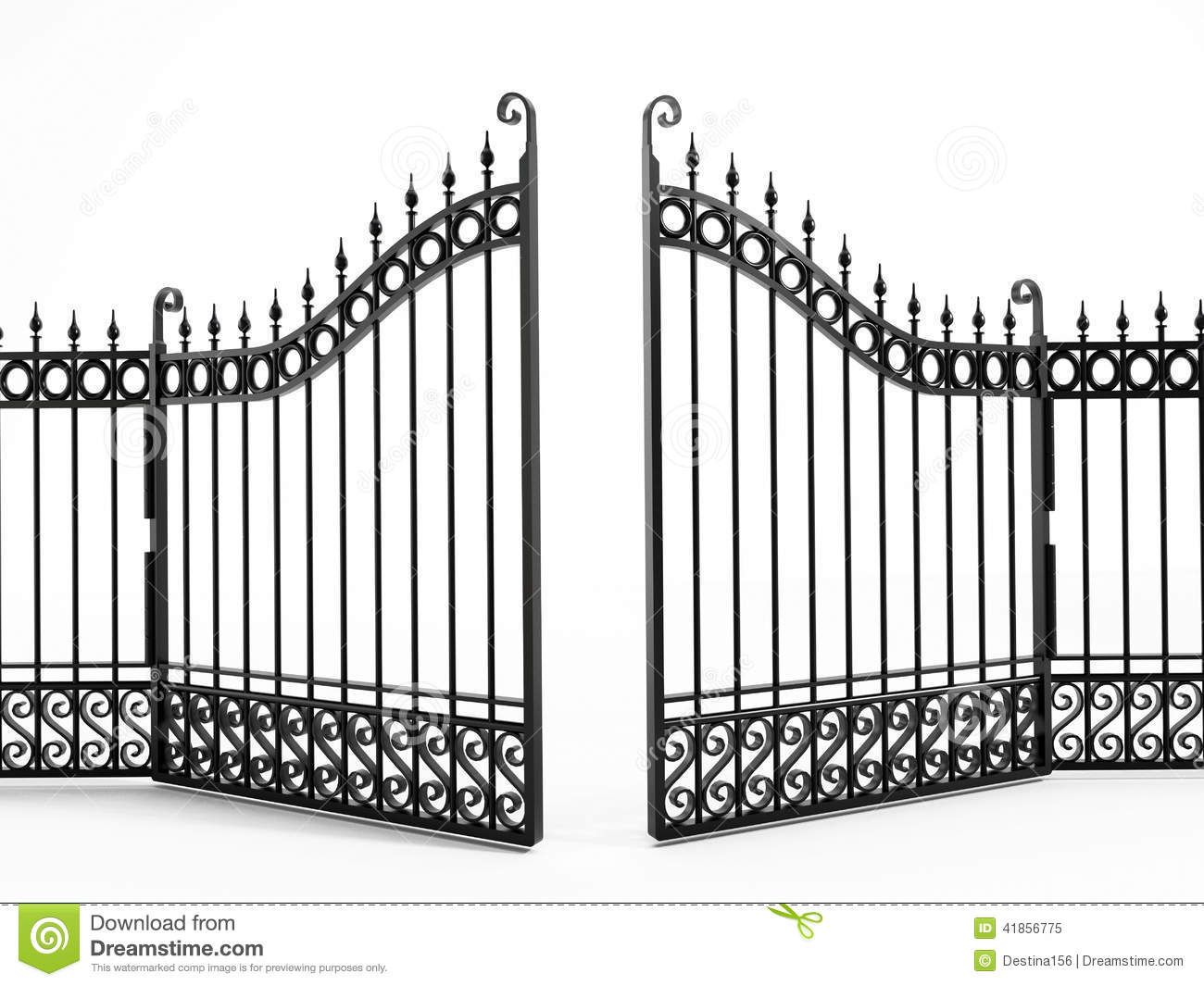 Lake                   gate                     cake